Los fenicios
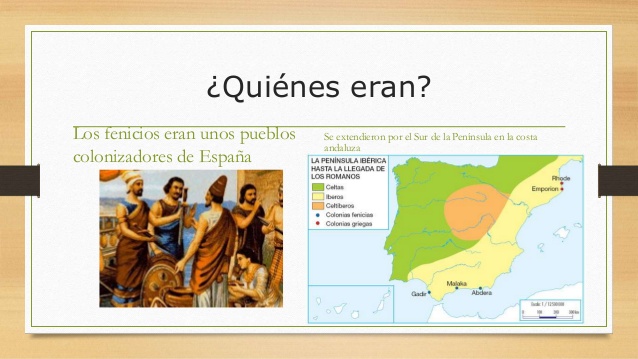 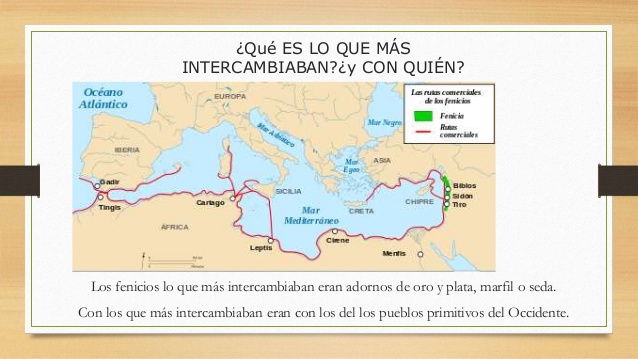 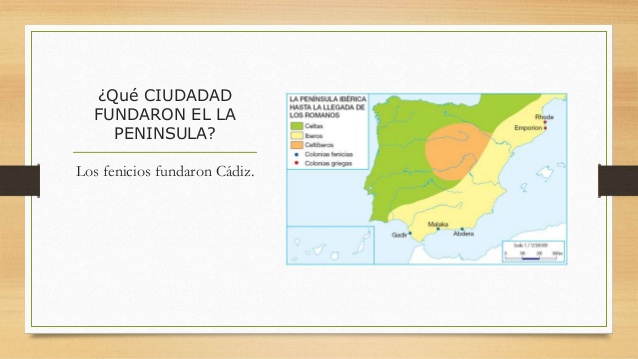 Los cartaginenses
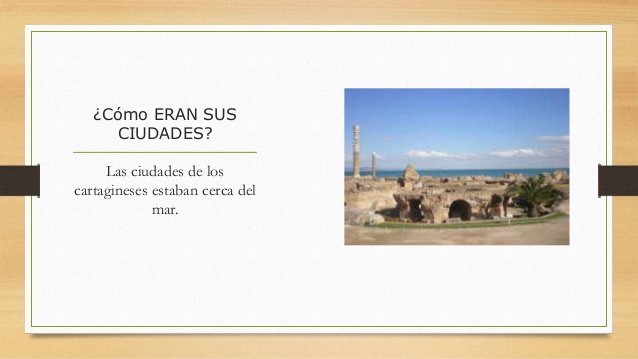 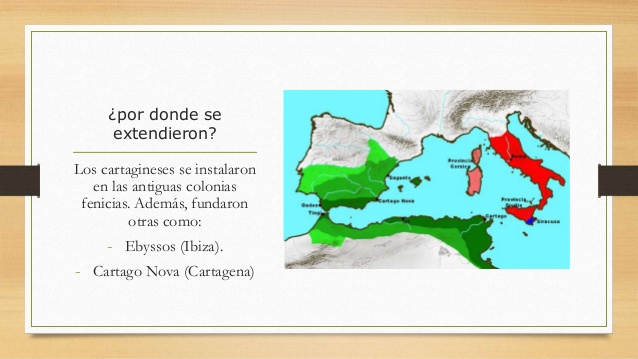 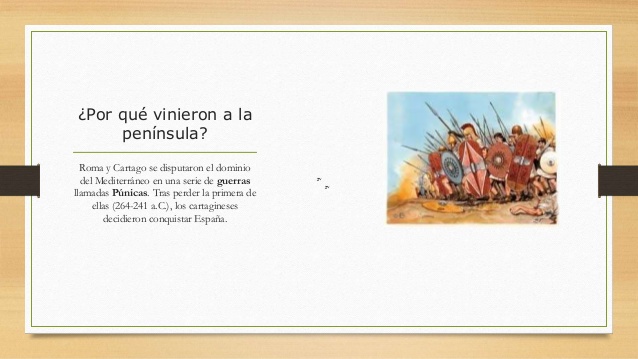 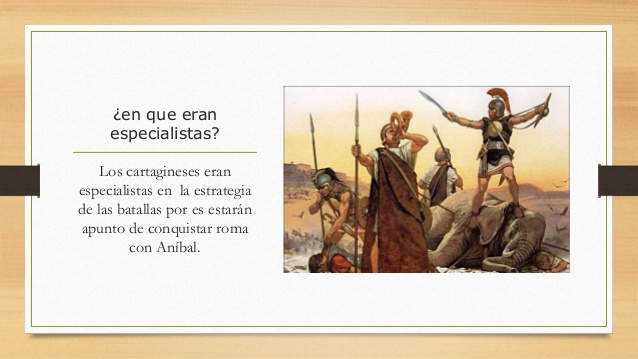 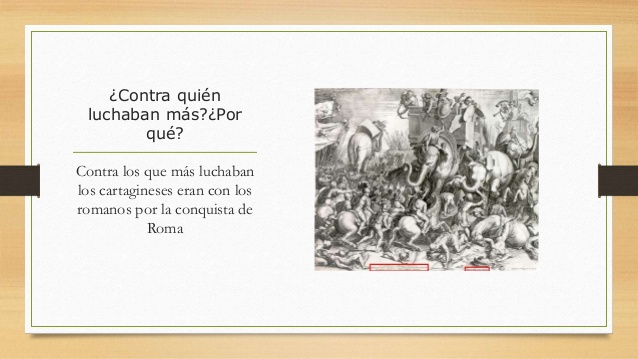 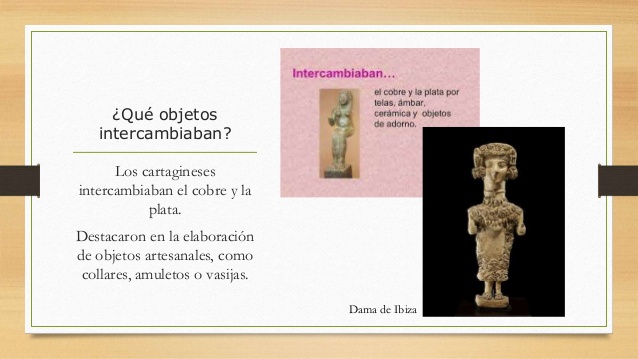 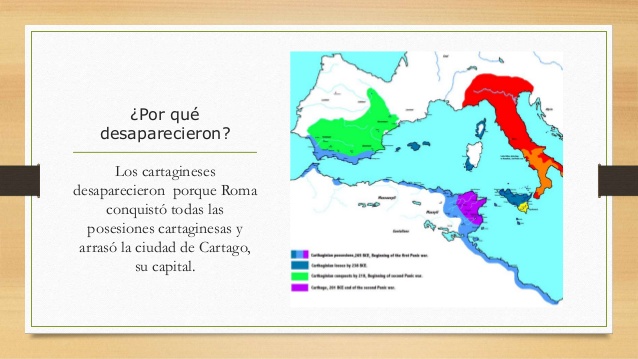 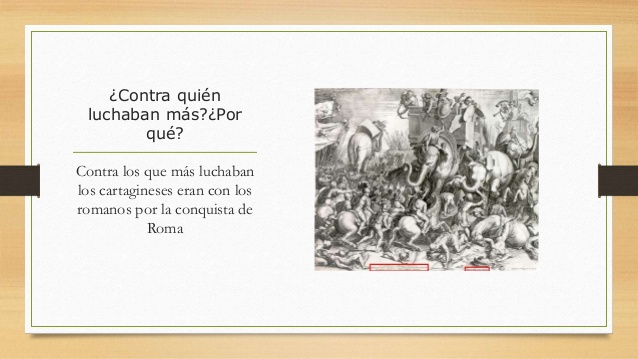 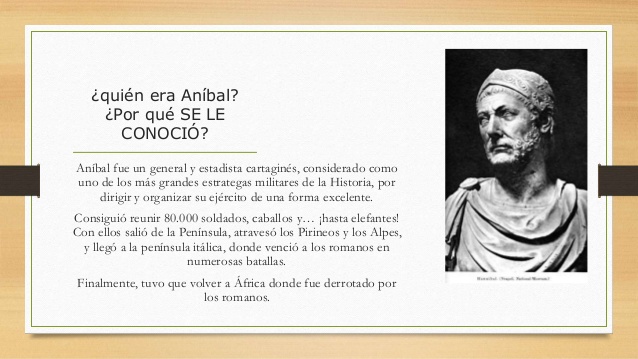